Gametogenesis manusia
OLeh :
Ns Chandra W SKp MKep Sp Mat
pendahuluan
Sel akan membelah diri
Tujuan pembelahan sel :
organisme multiseluler :  untuk tumbuh, berkembang dan memperbaiki sel-sel yang rusak
organisme uniseluler (misal : bakteri, ganggang, jamur) : untuk mempertahankan keberadaan jenisnya
Ada kalanya sel membelah dan ada kalanya sel  beristirahat
Pergantian fase tersebut terjadi dalam siklus sel
pembelahan sel dikendalikan oleh materi genetik berupa kromosom, yang akan terbagi ke dalam sel-sel anaknya
Pembelahan sel juga melibatkan inti sel, sentrosom serta sitoplasma
SIKLUS SEL
Adalah fase periodik sel yang secara bergantian melakukan aktivitasnya berbeda dalam kurun waktu tertentu
siklus sel terbagi dua fase : 
fase mitosis (pembelahan sel) 
Interfase (fase istirahat)
Pembelahan sel terjadi secara:
 mitosis : pembelahan sel tubuh dg  jumlah kromosom sel anak = jumlah kromosom sel induknya serta Jumlah sel hasil  pembelahan dua sel
Meiosis :  pembelahan pada sel gamet (gametogenesis) dg jumlah  kromosom sel anak setengah kromosom induknya. Serta jumlah sel anak 4 sel
Fase mitosis (M)
merupakan fase pembelahan sel melalui tahapan-tahapan pembelahan sel (mulai dari penebalan kromosom sampai sitokinesis/pembelahan sitoplasma menjadi dua sel anak)
Dalam hitungan 24 jam Fase M terjadi selama 1 jam, dan sisanya adalah fase instirahat
Setelah proses mitosis, dilanjutkan fase interfase, terdiri dari 3 fase yaitu fase G1 (Growth 1), fase S (Sintesis) dan fase G2 (Growth 2).
Fase interfase
Fase G1
 lanjutan fase M
 terjadi pertumbuhan sel hasil pembelahan (metabolisme  dan pertumbuhan organel sel)
Terjadi 11 jam
Jika sel tidak akan melakukan pembelahan lagi, maka siklus sel memasuki fase G0 (fase diam), namun jika sel harus membelah lagi maka sel memasuki fase S.
Fase S 
fase sintesis DNA menjadi protein
terjadi selama 8 jam
terjadi proses replikasi DNA dan sintesis protein yang dibutuhkan
fase G2
sel mempersiapkan diri untuk membelah dengan mempertebal benang-benang kromatin menjadi kromosom
terjadi selama 4 jam
Setelah seluruh kompartement sel siap membelah, sel memasuki fase M.
Check point
Antar fase dalam siklus selterdapat check point yang berperan mengontrol siklus sel
Check point : enzim atau sistem sinyal dari luar sel yang mengontrol aktivitas sel
contoh check point : 
protein p53 yang akan mengatur siklus sel memasuki fase G0 jika terdapat kerusakan pada DNA
enzim MFP (Maturation Promotion Factor) yang akan menginduksi sel untuk memasuki fase M terdiri dari : enzim Cdc, Clb, Cdk Cyc yang memiliki peran berlainan dalam fase siklus sel
cyclin B
           fosforilasi          Cdc2            defosforilasi
			                  fosfor
 cyclin B                                          cyclin B
    Cdc 2                                            Cdc2
                                                        fosfor           
								            fase M
          sintesis
Cyclin B                                                         cyclin B
                                                                       degradasi
                          Cdc 2             Cdc 2
                                    defosforilasi
MITOSIS
Sel-sel tubuh akan mengalami pembelahan secara mitosis yang menghasilkan 2 sel anak
Fase pembelahan tersebut melibatkan kromosom dan sentriol, yang berlangsung kueang lebih selama 1 jam pada sel manusia. 
Pembelahan secara mitosis terjadi dalam beberapa tahapan pembelahan 
Profase
Metafase
anafase 
telofase
Profase
tahapan sel mempersiapkan diri untuk melakukan pembelahan
pembelahan pada organel sentrosom menjadi dua sentriol yang bergerak menuju kutub yang berlawanan
terjadi peleburan membran inti sel
penebalan benang kromatin menjadi kromosom dan membelah menjadi kromatid
pembelahan organel-organel sel
Metafase
Setiap pasangan kromosom dengan homolognya berjejer di bidang pembelahan sel (bidang ekuator)
sentriol telah berada di kutubnya masing-masing dan mengikat kromosom di kinetokor dengan benang sentriol, agar mudah mengatur pergerakan kromosom
Pada fase ini kromosom mudah diamati dan diidentifikasi.
Anafase
Pada fase ini masing-masing kromatid  mulai menuju kutub yang berlawanan yang ditarik oleh benang-benang sentriol
Benang-benang sentriol tampak memendek karena telah mendekati kutubnya masing-masing
Peristiwa pergerakan ini dipengaruhi oleh enzim dincin.
Telofase
masing-masing kromatid telah sampai di kutub yang berlawanan
terjadinya perlekukan sitoplasma di bidang ekuator Pembelahan sitoplasma menjadi dua sel anak disebut sitokinesis
Kromatid mulai menipis kembali membentuk kromatin dan terbentuk selubung inti sel yang baru
dihasilkan dua sel yang memiliki jumlah kromosom yang sama (diploid) dengan induknya
MEIOSIS
Terjadi pada sel-sel gamet : telur (oogenesis) dan sperma (spermatogenesis)
menghasilkan empat sel anak dengan jumlah kromosom setengah (haploid) dari jumlah kromosom induk
Bertujuan untuk mempertahankan agar jumlah kromosom suatu spesies tetap
Terdapat dua tahapan 
meiosis 1 : profase 1 (leptoten, zigoten, pakiten, diakinesis), metafase1, anafase 1 dan telofase 1
meiosis 2 : profase 2, metafase 2, anafase2 dam telofase 2
Meiosis 1
Profase I
leptoten : benang-benang kromatin → kromosom.
Zigoten : sentrosom membelah dua → sentriol yang bergerak ke kutub yang berlawanan
Pakiten : kromosom berduplikasi  → kromatid 
Diploten : kromosom homolog berpasangan 
Diakinesis : sentriol telah sampai ke kutub berlawanan dan membran inti mulai lenyap, serta terjadi pertukaran materi kromosom (chiasma)
Metafase 1
kromatid berjejer di bidang ekuator
Benang–benang sentriol mengatur letak kromosom
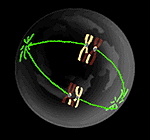 Anafase 1
kromtid memisahkan diri karena ditarik oleh benang-benang sentriol ke arah kutubnya 
terjadi pertukaran materi genetik antar kromatid
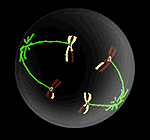 Telofase 1 :
	Benang sentriol menarik kromatid menuju kutub berlawanan
	Terbentuk plasma pemisah antara dua sel anak
	Membran inti sel muncul 
	Hasil pembelahan meiosis I menghasilkan dua sel anak dengan jumlah kromosom sama dengan induknya,
Meiosis II
Profase II :
Benang kromatin yang terbentuk pada akhir meiosis I memendek dan menebal kembali
sentriol membelah dua dan bergerak kutub yang berlawanan.
Metafase II : 
kromatid berjejer dibidang ekuator diatur oleh benang sentriol yang mengikatnya di kinetokor
Anafase II :
Masing-masing kromatid bergerak menuju kutub yang berlawanan yang digerakkan oleh benang spindel dari sentriol
Telofase II :
Kromatid telah sampai di kutubnya masing-masing
terbentuk selaput plasma yang memisahkan kedua anak sel menjadi sel baru
terbentuk 4 anak sel dari dua sel hasil pembelahan meiosis I
jumlah kromosom sel anak setengah dari jumlah kromosom induk (haploid)
OOGENESIS
Pembelahan meiosis yang terjadi pada sel telur
Oogenesis terjadi dalam dua tahapan pembelahan : 
yaitu mitosis 
meiosis I dan meiosis II
Mitosis : diferensaiasi sel induk (sel primordial) pada lapisan basal kantung ovarium menjadi sel oogonium
Sel oogonium berdiferensiasi menjadi oosit primer dan berhenti sampai wanita mengalami masa akil baligh
hormon FSH (folicle stimulating hormon) dan  hormon LH (luteinizing hormon) dihasilkan oleh hipofisis anterior → menstimulasi sel oosit primer melanjutkan pembelahan meiosis, hal ini merupakan tanda telah dewasanya seorang wanita.  Sel oosit primer memiliki kromosom diplod (2n).
Oosit primer mengalami pembelahan meiosis I menjadi oosit sekunder (n) dan sel polotid (tidak berkembang) dengan tahapan leptoten, zigoten, pakiten, diploten serta diakinesis
Oosit sekunder matang siap ovulasi ke oviduk
sperma akan membuahi dan terjadi stimulasi pembelahan meiosis II dihasilkan sel ovum (n) dan sel polosit (badan polar) 
salah satu ciri terjadinya fertilisasi adanya badan polar pada sel telur
Proses oogenesis menghasilkan satu sel telur
Ovum akan berkembang dan tumbuh dalam lapisan sel-sel folikel, yaitu  pertama terbentuk satu lapisan sel folikel yang disebut folikel primer. Folikel primer akan menambah lapisannya membentuk folikel sekunder. Folikel tampak terus membesar dan membentuk rongga yang disebut antrum dan membentuk folikel tersier. Antrum dalam folikel semakin membesar dan folikel pun terus membesar membentuk folikel de graff.
Jika telur siap untuk diovulasikan maka folikel de graff akan mengeluarkan sel telur yang telah menjadi oosit sekunder karena telah mengalami pembelahan meiosis I. Oosit sekunder akan dilepaskan ke dalam saluran oviduk untuk menunggu fertilisasi sperma. Folikel de graff yang telah kehilangan sel ovumnya disebut korpus luteum yang akan menghasilkan hormon progesteron.
Sel telur yang matang dari luar ke dalam dilapisi oleh kumulus ooforus, korona radiata dan zona pelusida. Kumulus ooforus dan korona radiata terdiri dari sel-sel yang mengandun gmatriks glikoprotein. Sedangkan lapisan zona pelusida berupa mukupolisakarida dan mukoprotein berupa lapisan non seluler. Telurnya sendiri dilapisi oleh membran vitelina dan terdapat ruangan antara membran vitelina dengan zona pelusida yang disebut perivitelina.
Spermatogenesis
Proses spermatogenesis terjadi didalam tubulus seminiferus di dalam organ testis pria
Mengalami pembelahan secara mitosis dan meiosis
Pada masa embrio, diawali dg proliferasi sel primordial secara mitosis membentuk spermatogonia A →spermatogonia B → spermatosit primer (2n) 
Saat akil baligh diproduksi hormon FSH dan LH dari hipofisis anterior, yg menstimulasi testis untuk melanjutkan proses spermatogenesis.
Meiosis I : Spermatosit primer → spermatosit sekunder melalui tahapan leptoten, zigoten, pakiten dan diakinesis
Meiosis II : sp. sekunder → spermatid. → spermiogenesis menjadi spermatozoa
Pada spermatogenesis semua sel akan menjadi sperma 
Proses spermiogenesis meliputi : 
pemadatan materi nukleus membentuk kepala
reduksi sitoplasma menjadi bagian tengan dan ekor
badan golgi membentuk kap dinamakan akrosom
Di antara tubulus seminferus terdapat intertisial sel yang menghasilkan hormon testosteron 
Spermiogenesis terjadi di dalam saluran epididimis
sperma matang akan dikeluarkan ke saluruan vas deferens dan mendapatkan cairan semen (kelenjar bulbouretralis,  kelenjar prostat dan kelenjar seminal vesikunalis)
satu kali ejakulasi dihasilkan : 
kurang lebih 5 juta sperma/cc cairan semen
2-5 cc cairan semen
secara keseluruhan dihasilkan 10-25 juta sperma. 
Sperma normal akan mengalami pergerakan lebih cepat sehingga mudah masuk ke dalam saluran reproduksi wanita dan mampu memfertilisasi sel telur yang telah berada di oviduk
terimakasih